A TIGER IN THE ZOO
LESLIE NORRIS
MODULE 2
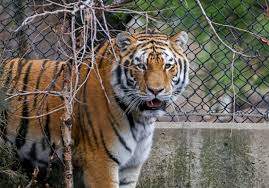 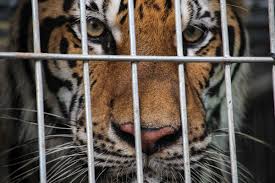 EXPLANATIONSTANZA 1
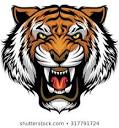 He stalks in his vivid stripesThe few steps of his cage,On pads of velvet quiet,In his quiet rage.
Here the poet says that the tiger that is confined in the zoo moves a few steps up and down in his cage. He moves quietly on his velvety pads. He is full of rage but is quiet. Here few steps imply that the tiger has been provided with limited space to move in the cage. Then the poet describes the tiger’s appearance. He has prominent stripes all over his body. His paws are as soft as velvet. And because of this the tiger walks silently around the cage. Although the tiger is silent he is angry. This despair and helplessness gets reflected on his face.
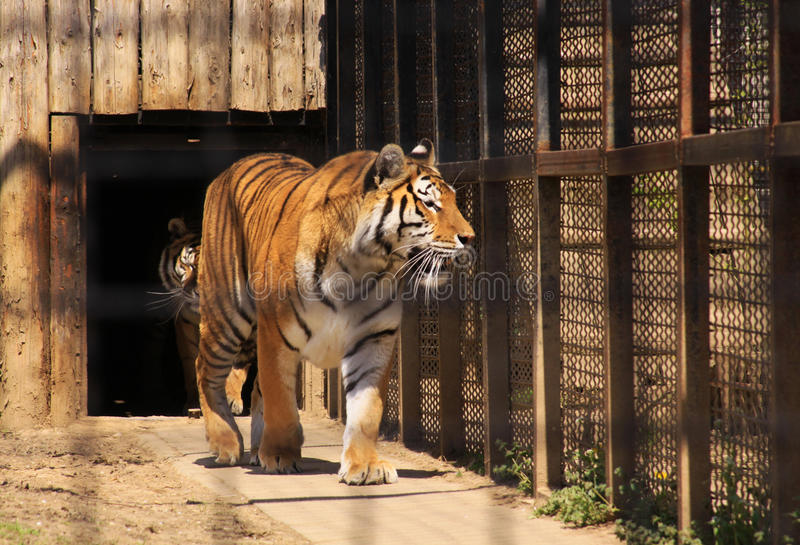 STANZA 2
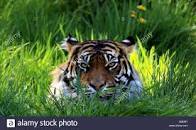 He should be lurking in shadow,Sliding through long grassNear the water holeWhere plump deer pass.
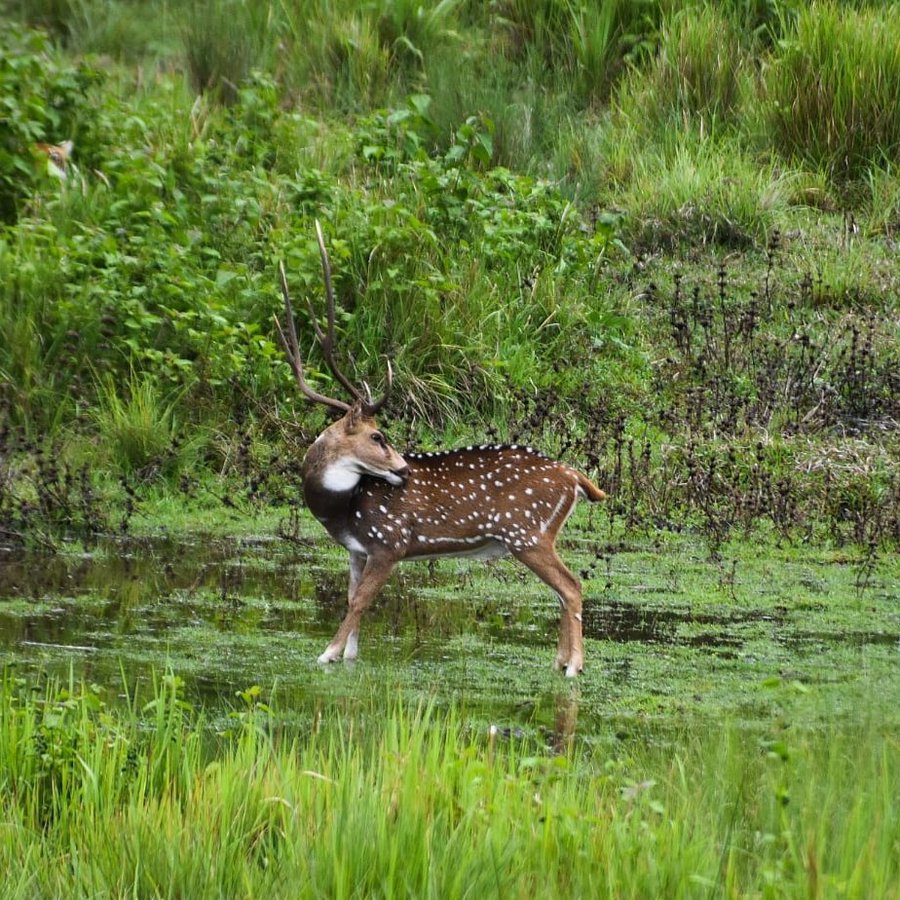 The poet says that if this tiger was free, he would have been hiding behind the long grass near some  the water bodies, in order  catch a deer  to have it as his food. Basically, the poet wants to say that the actual life of a tiger is to live in jungle where he could catch his prey and eat it but the tiger in the cage cannot do so.
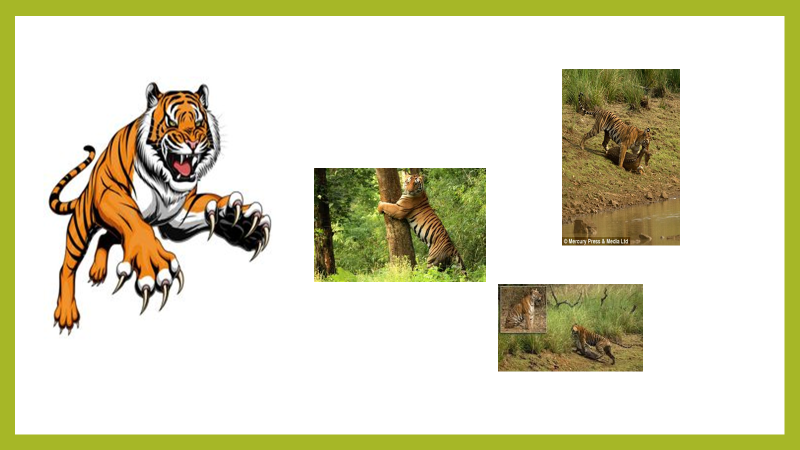 STANZA 3
He should be snarling around housesAt the jungle’s edge,Baring his white fangs, his claws,Terrorising the village!
Here the poet imagines what the tiger would be doing in case he fails to find any prey in his natural habitat. He says that the tiger  would be snarling (growling)  at the edge of the jungle near some village, showing his white fangs and claws while moving here and there. He would thus become a cause of terror for the villagers. The poet here gives us a hint that if we destroy the natural habitat  of tigers( or for that matter  any wild animal),they would be forced to turn to our towns and villages to  find their food as they have started doing now.
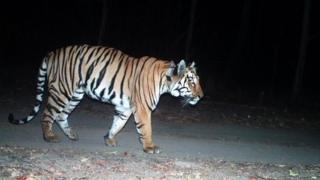 The tiger has walked across two states in India.
(BBC NEWS DEC.2019)
STANZA 4
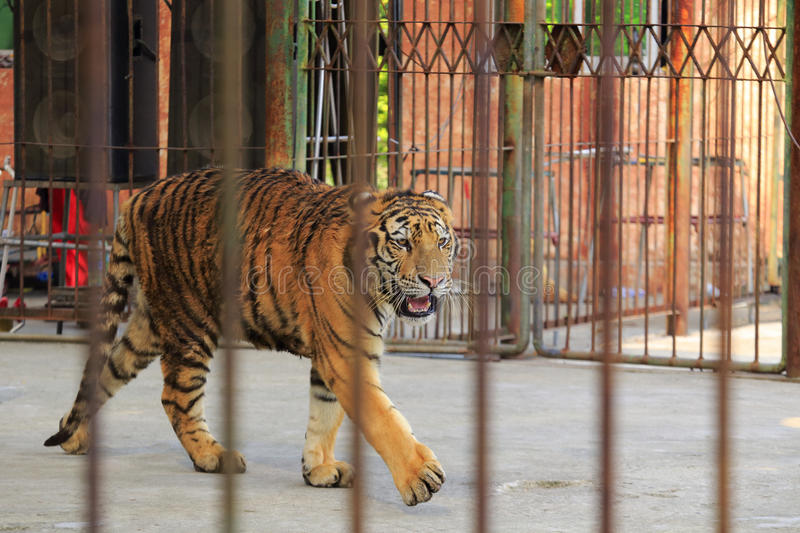 But he’s locked in a concrete cell,His strength behind bars,Stalking the length of his cage,Ignoring visitors.
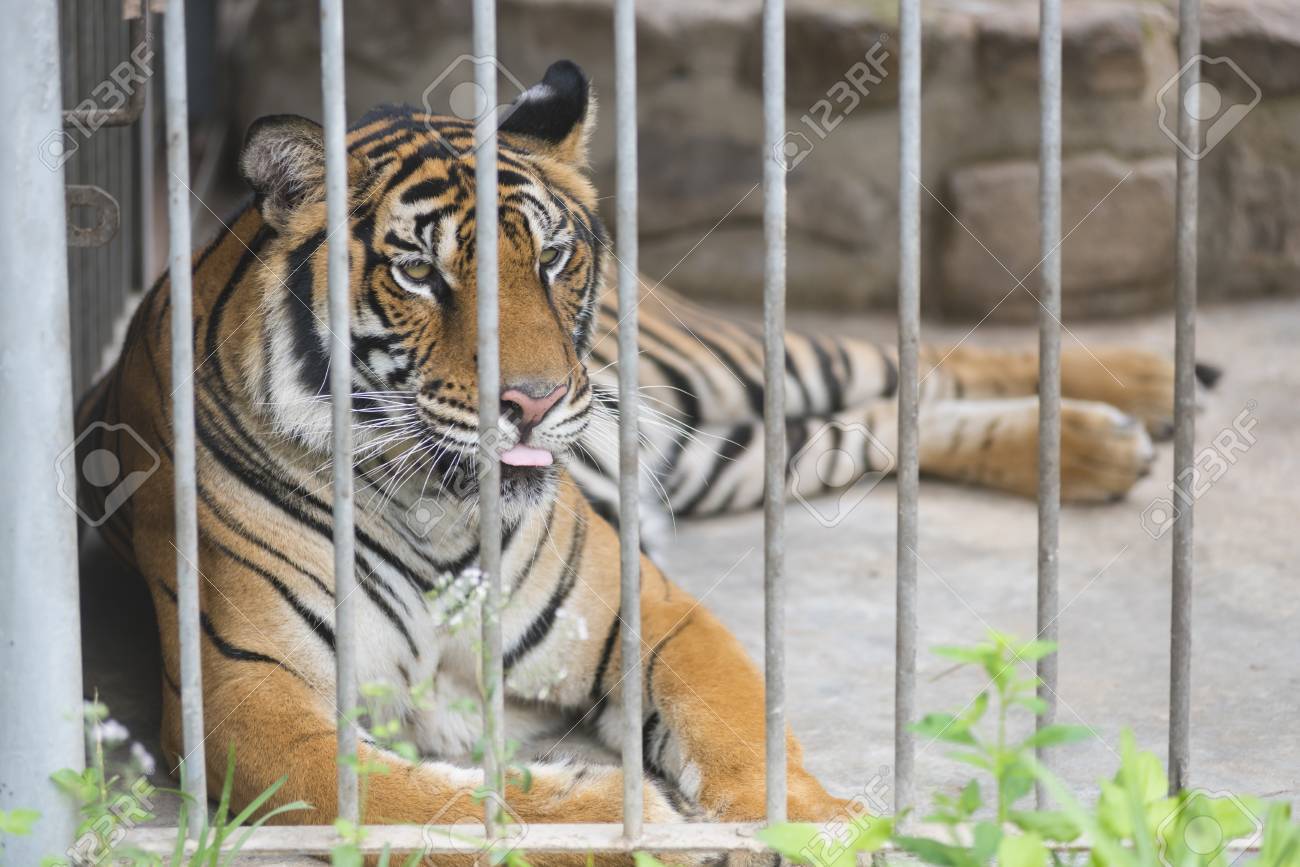 The poet sees the tiger locked in a concrete cell in the zoo. In spite of all his strength, he is now imprisoned behind the bars.  He moves in despair in his cell. He ignores the visitors who prolong his sufferings as they don’t let him rest in the cage. The poet implies the callousness and indifference of the officials towards his pathetic plight.
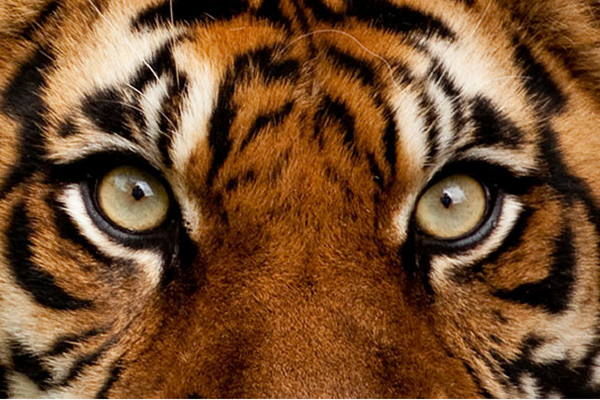 STANZA 5
He hears the last voice at night,The patrolling cars,And stares with his brilliant eyesAt the brilliant stars.
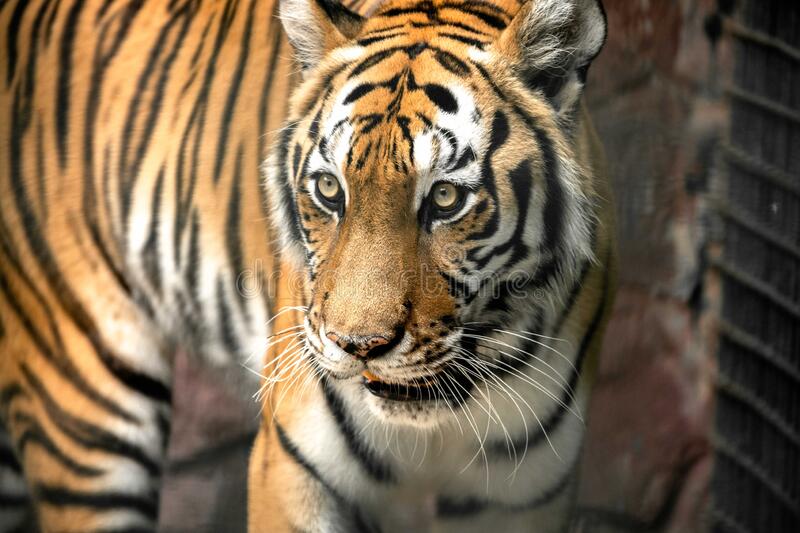 The tiger knows no rest during the day because of the visitors. Even at night he remains disturbed due to the noise of the patrolling cars. He keeps staring at the brilliant stars with his brilliant eyes. His eyes are brilliant which implies that he hopes for freedom some day.
MULTIPLE CHOICE QUESTIONS BASED ON THE POEM
1. The poem draws a contrast between _____ and _____ .
A) animals, human beings                 B) tiger in a zoo, tiger in a forestC) tiger in a zoo, humans                    D) humans, tiger in forest

2. What has been personified in the poem?
A) tiger     B) forest       C) zoo  D) all of the above

3.How does a tiger feel in a cage.
 A) Happy   B) Contented    c)Free   D) Angry
4. Where do the tigers hunt the deer?
A)in the cage     B) near the water hole   C) near the cage    D) all the above

5. Where should the tiger be snarling?
A)  At the jungle’s edge    B)  at  the zoo’s edge  C) in the cage D) none of the above

6. The ‘last voice’ heard by the tiger is the noise of ………. .
A) Villagers  B) visitors    C) deer   D) patrolling cars
Exercise for practice
Read the poem and :
1.Find the words that describe the movements and actions of the tiger in the cage and in the wild. Arrange them in two columns.
2. Find the words that describe the two places and arrange them in two columns.
3. Notice the use of a word repeated in lines such as these:
     (i)   On pads of velvet quiet.
            In his rage quiet rage
    (ii)    And stares with his brilliant eyes
             At the brilliant stars.
What do you think is the effect of this repetition?
LIVE AND LET LIVE                                                                                 THANK YOU
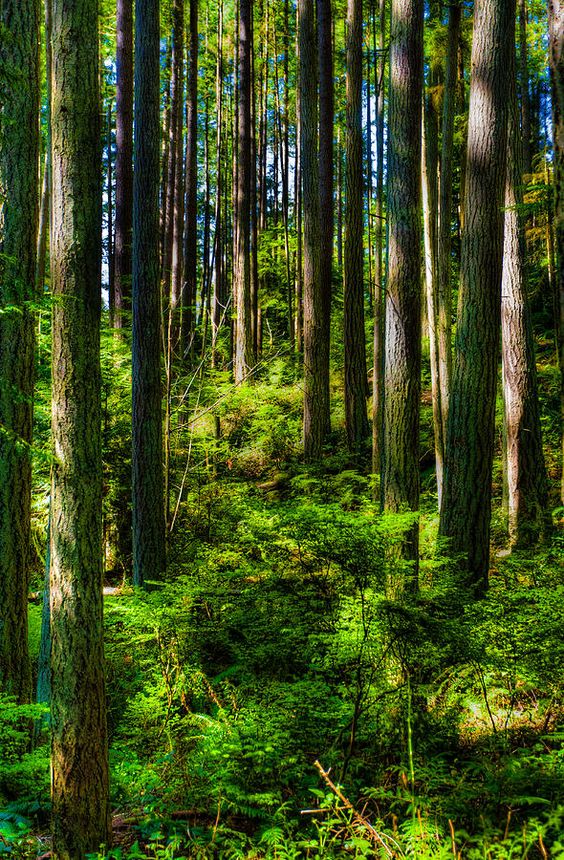 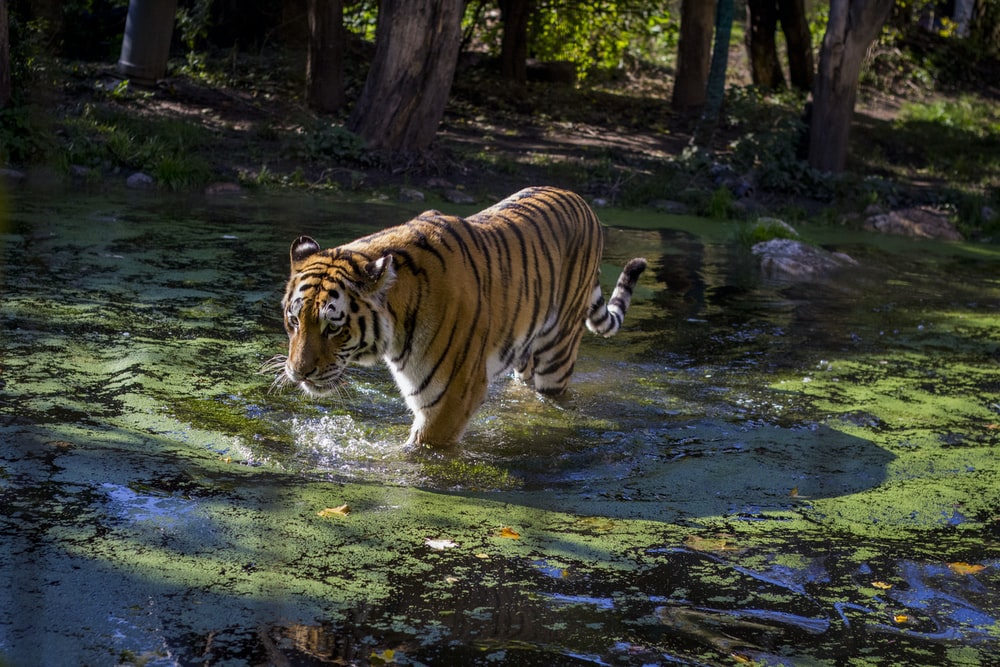